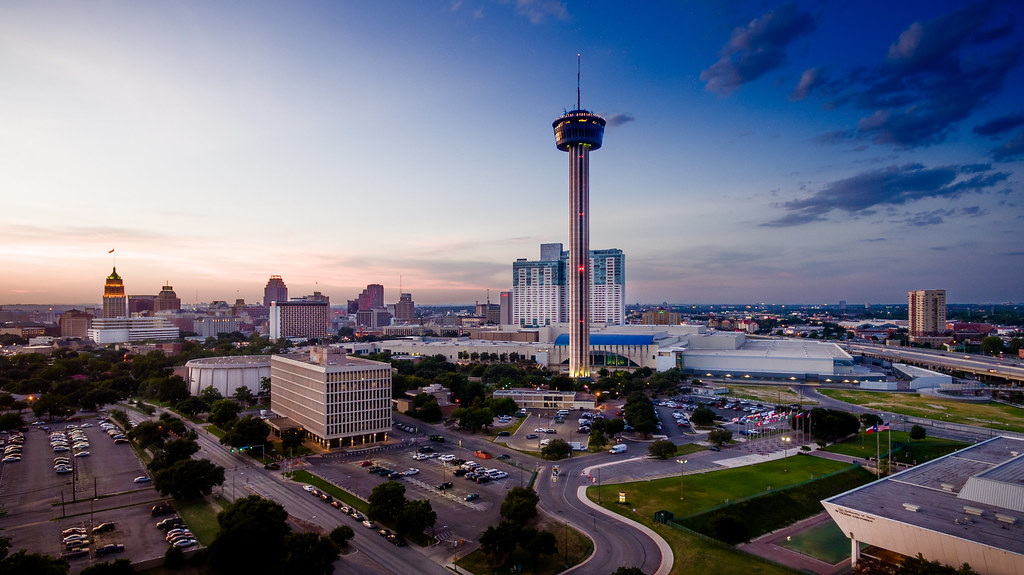 NGS/MSIX ACADEMY
AMET Conference | San Antonio Omni at the Colonnade| November 6,7 & 8, 2019
[Speaker Notes: Give out any handouts to the participants]
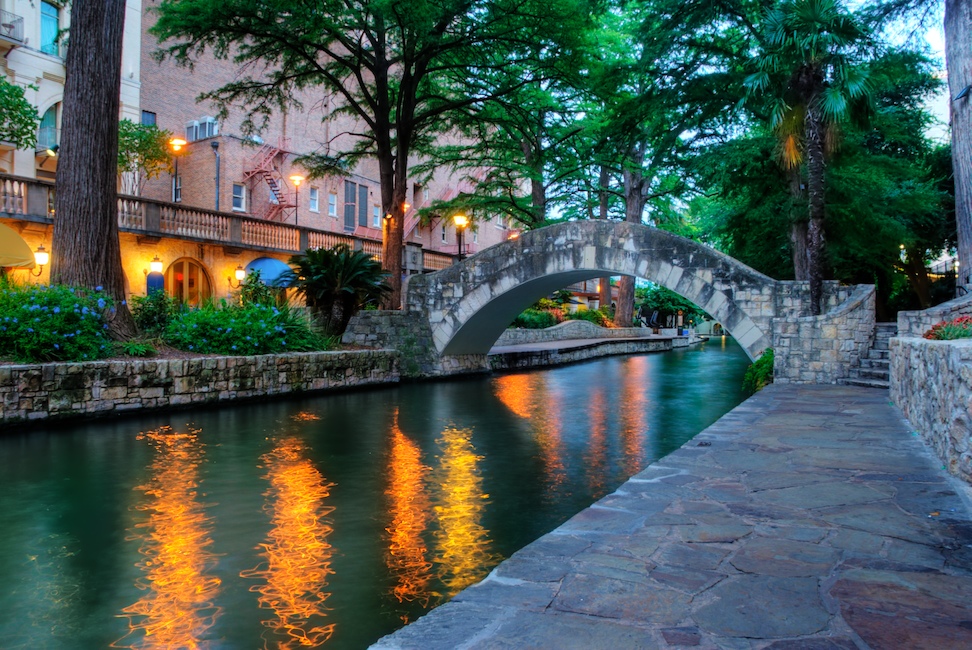 MISSION 

NGS seeks to create a new generation system that collects, stores, communicates, and transfers migrant student demographic, education, and health information.
Welcome!
[Speaker Notes: Hello everyone welcome to the NGS/MSIX Academy.  My name is Melba D. Garza and I am the Texas NGS/MSIX State Trainer and along with Raul Cantu we are the NGS Help Desk.]
AGENDA
NGS and MSIX Academy
Welcome 	

NGS/MSIX Handout

Purpose of the ECOE

FAQs for ECOE

NGS E-COE –  Demo on NGS

Q&A
[Speaker Notes: Welcome to the NGS/MSIX Academy its nice to see everyone.  I’d like to review the agenda for the academy and find out how many new NGS people are attending todays session. Let me see a raise of hands.  Today’s demonstration for the ECOE will be entirely on NGS.]
NGS/MSIX UPDATES
The new, the old, and everything else
Upcoming NGS Build 23.1

Now Available the NGS/MSIX TEA Manual

NGS and MSIX updates
NGS ECOE
New ECOE Help Screens on NGS  
MSIX Student Move Notifications
MSIX Data Requests
[Speaker Notes: Upcoming NGS Build 23.1
The Upcoming 23.1 build will take place on:  December 6th, 2019 once completed I will provide a webinar for all new enhancements to the system.

Now Available the NGS/MSIX TEA Manual
The TEA NGS/MSIX Manual is now posted on NGS and can be found:
Under the link NGS Documents/Files>NGS Manuals>NGS MSIX Manual
NGS and MSIX updates
NGS ECOE
All Help Screens for the ECOE have been created on NGS.
Student Move Notifications
MSIX student move notifications
I want to commend all of our NGS/MSIX users who respond to my MSIX Move Notifications.  I appreciate receiving responses even if it is to say that you have not found the family but will continue to follow-up.  I suggest that you keep a folder with possible pending students who have not been found.  Occasionally, the recruiter should follow-up to ensure that they are not being missed.  
I have also noticed that there is a lot more coordination taking place from Region to Region.  Keep up the good work.
Remember that the notices I sent to you should be completed and filed for documentation purposes.
New update: Senders will no longer receive a copy of the email sent to the receiver. 
Data Requests that are completed should also be sent back to the NGS/MSIX help desk.  This is part of the documentation being kept for TEA.]
INTRODUCTION OF THE NEW ELECTRONIC COE
[Speaker Notes: Our purpose today is to introduce the Texas Electronic Certificate of Eligibility (ECOE) and its current functionality including the benefits for Recruitment of migrant students.  
What are some of the benefits?  
The ECOE is a more modern approach to entering data on NGS.
The recruiter can pre-fill as much information as possible beforehand.
The save option, lets the recruiter start up where he/she left off in the process.
The recruiter has fast retrieval of saved information once he/she arrives at the interview with the parent.
Some concerns include:
Not being able to use the Family ID.  Even though it appears on the ECOE the Family ID is not being populated by the system or by the recruiter.  Why?  The ECOE is a new tool that will assist recruiters out in the field.  
Section H. – currently, all states agreed this will not be used the in the first phase of the ECOE.  This does not mean that it may not happen down the road.]
FEQUENTLY ASKED QUESTIONS
FAQS for the ECOE
What is an ECOE?
Will the ECOE replace the paper copy COE?
What is the difference between using the ECOE and the paper copy COE?
Ware the current benefits of using the ECOE?
What devices can be used for the ECOE?
Is the ECOE the same as the Family Enrollment process on NGS?
[Speaker Notes: The Electronic Certificate of Eligibility (ECOE) is an electronic data collection application that facilitates recruitment of migrant children into the New Generation System (NGS), 
ECOE is an electronic version of the standard Certificate of Eligibility (COE) form.  Using a multi-platform approach, ECOE has the look & feel of the paper COE.
The ECOE is an electronic approach to improve data quality and processing speed by eliminating the need for data transcription (writing).  
ECOE makes it faster, easier, and more accurate to complete a COE in the field and to acquire parent signatures electronically.  Less data error input because of better legibility.  Some recruiters handwriting is hard to read.  
A desktop, an IPAD, a tablet or smart phone.  
No, this is entirely separate and instead of a Family ID the system will issue a ECOE ID #.  

Lets go to NGS to navigate the ECOE!]
Introducing the NGS Electronic Certificate of Eligibility
[Speaker Notes: This current school year NGS Piloted the Electronic Certificate of Eligibility that looks and feels exactly like the paper version of the Texas COE.  Before getting started with the NGS version of an ECOE,  the NGS team had the opportunity to try at least 3 different versions of an electronic COE.  (MIS2000, Ohio MEP, Washington state etc.)  Each one of those ECOEs had its good and its bad features but I honestly feel that NGS has been able to capture the ECOE in a way that other MEP programs could not.  For example there was one state that required multiple screens to complete an ECOE by using tabs at the top of the screen to help navigate through each section of their COE.  It has been a long and exciting 6 or 7 months of building, testing and piloting the ECOE and our hope is that with time users who are using the ECOE see it as a tool that helps expedite the enrollment and approval process for our migrant students.  This is Phase I of the ECOE and NGS is looking forward to Phase II which will take into account the recommendations from our end users.  
Our next goal is to create an APP for the NGS ECOE which will allow the users to capture the ECOE with or without internet connection.  The recruiter will be able to save and pick up where she left off when she arrives to her interview.  The only difference from the NGS version is that the APP does not need internet and allows for uploading once a recruiter has internet connectivity.  
Texas and our consortium states listened to what was being suggested by our users and we were asked to come up with our version of an ECOE.  After much trial and error we have what we think is a great NGS version of an ECOE.]
USER PERMISSIONS
[Speaker Notes: What can a Recruiter do with the ECOE?
Create an ECOE
Save an ECOE
Update an ECOE
Delete a ECOE
Submit ECOE for approval
Search for Approved ECOEs
View and print Approved ECOE
What can an Approver do with the ECOE?
Update an ECOE
Submit Approved ECOE
Approve/Reject an ECOE
View and Print Approved ECOEs]
What is the Recruiter responsible for when using the ECOE?
Entering the ECOE and Supplemental Documentation form(s).
Keep track of the COE ID #s.
Save the ECOE often during the initial entry.
Updating all edit checks prior to submission when prompted by NGS.
Makes updates when the ECOE is sent back by the approver.  
Recruiters are the only ones that can delete an ECOE.
[Speaker Notes: Recruiters must:
Enter and encode all documents before clicking on the SUBMIT button.

A COE ID # will automatically be generated by the system.

To ensure that no data is lost click on the SAVE button after each section to avoid losing data.

Edit checks do not work while completing the ECOE.  Once you submit the COE and SDF forms the user will see edit checks at the top of the form with details on what needs to be fixed.  The recruiter may update the edit checks at that time.  

Recruiters may not make changes on submitted ECOEs

The Reviewer must reject the ECOE for the Recruiter to make necessary updates.]
How does a Recruiter view submitted ECOEs?
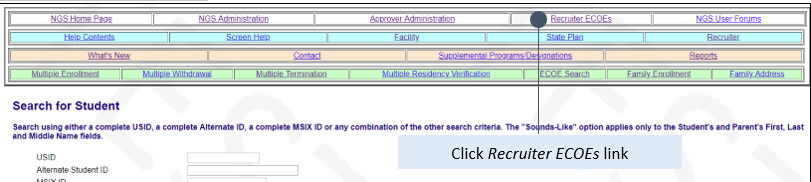 [Speaker Notes: The Recruiter may view submitted COEs by locating the Recruiter ECOEs link shown on this slide.  
✔The link only appears if there are any pending COEs that are currently being saved or worked on for submission to the Approver.]
How does a Reviewer/Approver view ECOEs that need approval?
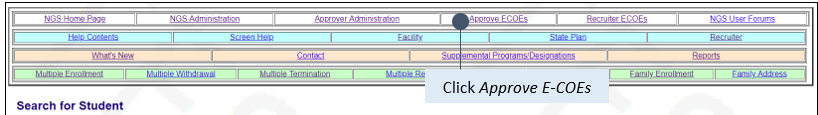 The Approve ECOEs link appears when there are COEs to approve.
If there are no ECOEs to approve the link will not be displayed.
Approvers can make corrections
Once approved the Recruiter can look up the ECOE.
[Speaker Notes: Reviewers may view pending ECOEs by clicking on the Approve COEs link.
The link only appears if there are pending ECOEs.
Click on the ECOE ID #.
Reviewer’s may make corrections as needed, reject or approve the COE.  There is not a way to make comments for corrections.  The 
Reviewer needs to send the recruiter an email with the ECOE ID # and explain that there is a correction needed to the ECOE.  
Once the Recruiter corrects the information he/she would submit for approval once more.  
Once approved a recruiter can look up the ECOE by the COE ID # that the system issues to that ECOE.]
ECOE INFORMATION:
The ECOE is the paper version of the COE.
The ECOE fields may look different from the paper copy COE.
District can print a copy that will be used as the auditable copy.
If a mistake is found, updates, changes or corrections will follow the ID & R manual guidance and be made on NGS as well as on the paper copy.
All changes made to the COE need to match on NGS.
[Speaker Notes: The ECOE is the paper version of the COE
    The ECOE fields may look a little different from the paper copy COE
District can print a copy that will be used as the auditable copy
If a mistake is found, updates, changes or corrections will follow the ID & R manual guidance and be made on NGS as well as on the paper copy.
All changes made to the COE need to match on NGS]
ENROLLING STUDENT(S) USING THE ECOE PROCESS.
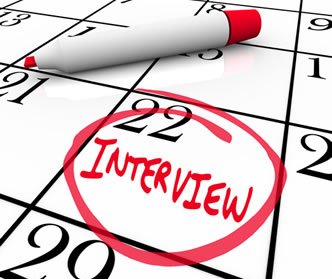 Scenario # 1 

A COE for a newly identified family with qualifying students to enroll in the MEP
[Speaker Notes: Scenario #1 is a COE for a New Family (the students do not exist on NGS)  The recruiter has looked up the students everyway possible and they are brand new to the migrant education program.  The recruiters need to fill out all information on the ECOE. A recruiter may be asked to create a USID on NGS and enter the number created onto the ECOE.  One USID number per student.  
COE Heading
Left Side- School District, Recruiter ID, Migrant Office Phone #
Right Side - Mother’s Name and Homebase District

A  Male Parent, Female Parent, Physical Address and phone #
B  Children’s names only
C  Campus, UID, Sex
D  City & State, Worker, City & State
F  Parent Signature, relationship, date
G  Recruiter & Reviewer Signatures and dates
SDF Heading  Left Side - School District & Recruiter Full Name
Right Side - Mother’s Name and date
Eco. Necessity.  Father’s Name]
ENROLLING STUDENT(S) USING THE ECOE PROCESS.
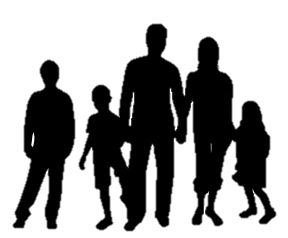 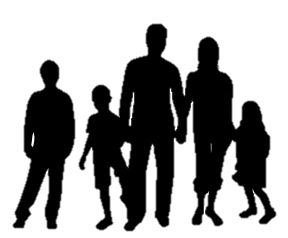 Scenario # 2

A COE for an existing family who continues to have eligibility
[Speaker Notes: COE 2 - Existing Family –the family did not make a new move but continue to have eligibility.  The recruiter would include as much information as possible from the last COE where the student(s) still have eligibility and enter the information on the ECOE.  
COE Heading
Left Side- School District, Recruiter ID, Migrant Office Phone #
Right Side - Mother’s Name and Homebase District

A  Male Parent, Female Parent, Physical Address and phone #
B  Children’s names only
C  Campus, UID, Sex
D  City & State, Worker, City & State
F  Parent Signature, relationship, date
G  Recruiter & Reviewer Signatures and dates
SDF Heading  Left Side - School District & Recruiter Full Name
                        Right Side – Current Female Parent and date]
ENROLLING STUDENT(S) USING THE ECOE PROCESS.
Scenario # 3 
A COE for a combination of family members with and without NGS USIDs.
Another child is born who makes a qualifying move
The family starts as 5
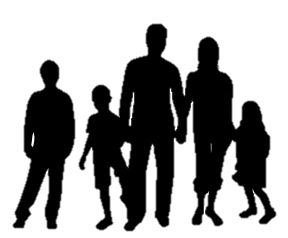 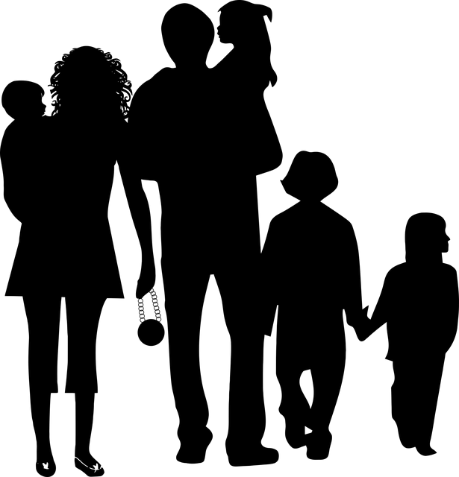 [Speaker Notes: COE 3 – This scenario deals a COE where some student(s) may already have migrant numbers (USIDs) and there may be a new child who was born and made a new move with the family or a qualifying relative made the move with the family for the first time.  The recruiter would create a new number for the student without a number and enter it on the ECOE.  Keep in mind if that the ECOE will not allow an approver to approve unless all students have an NGS number.  
 COE Heading  Left Side- School District, Recruiter ID, Migrant Office Phone #
                        Right Side - Mother’s Name and Homebase District
A  Male Parent, Female Parent, Physical Address and phone #
B  NGS #s for existing children only & children’s names 
C  Campus, UID, Sex, BD, GL
D  City & State, Worker, City & State
F  Parent Signature, relationship, date
G  Recruiter & Reviewer Signatures and dates
SDF Heading  Left Side - School District & Recruiter Full Name
                       Right Side - Mother’s Name and date]
MORE ABOUT THE ECOE
The Recruiter or Approver can create USIDs on NGS beforehand and assign them to a new migrant student.

Recruiters have the advantage of filling in most of the information before heading to the interview.  

Recruiters can access test to practice with the ECOE.

The ECOE is not replacing a data entry person.  NGS still requires other information on the system such as:
Immunizations
Grades
Graduation plans
Supplemental Services  Etc.
[Speaker Notes: ECOE Tips for Recruiters
The Recruiter or Approver can create USIDs on NGS beforehand and assign them to a new migrant student.
Recruiters have the advantage of filling in most of the information before heading to the interview.  
Recruiters can access test to practice working with the ECOE.
The ECOE is not replacing a data entry person.  NGS still requires other information on the system such as:
Immunizations
Grades
Graduation plans
Supplemental Services  Etc.]
MSIX Records Transfer

MSIX Student Consolidated Record

Student Move Notifications 
Receiving (Coming to your area)
Sending (Going from your area)
New Update on MSIX System –Send will not receive copy of email sent.

Student Data Requests

MSIX Account  
Resets
Deactivation
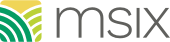 [Speaker Notes: MSIX Student Consolidated Record – Data Entry Specialists, Recruiters and anyone who is working with our migrant students should know what the MSIX Student Consolidated Record is.  Users should become familiar with where it can be found and how to print up the consolidated record.  When a student leaves your area (district) the family should be provided with the record and asked to review for accuracy.  This can also be done during the school year.  
Student Move Notifications – NGS/MSIX users should send student move notifications for all students who migrant early throughout the year.  
Receiving– if your Region sends you a move notification for a student coming to your area  you should follow the timelines on the NGS/MSIX manual to complete your task.
Sending– All recruiters should be familiar with sending move notifications when students are leaving your area to either another state or within your own Region.
Student Data Requests  - Recruiters should only ask for information that is relevant to the student.  Ask yourself is what I am asking for not available any other way.  When you are requesting data please remember not to include any information that you should not be sharing and if possible pick up the phone to talk to other MSIX users.  By now unless you are new the ESC has to have covered how to start a data request on MSIX.  If you need assistance do not hesitate to ask.
MSIX Account  
Resets =Resets are conducted by the NGS/MSIX Help Desk and users should contact the ESC first and if you cannot reach your MEP contact send an email to NGS/MSIX Help Desk directly.
Deactivation – MSIX users will be deactivated after 90 days of inactivity.  Make sure that you go in at least once a month to use MSIX.]
MSIX Records Transfer
Using the MSIX Consolidated Student Record
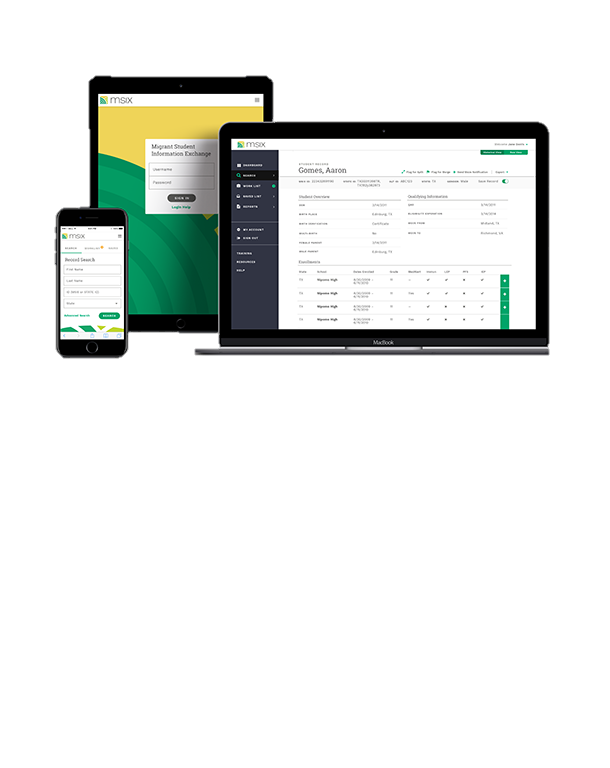 MORE ABOUT CONSOLIDATED STUDENT RECORDS
Each ESC must:
(1) Use, and require each of its local education agencies and local operating agencies (LOAs) to use, the Consolidated Student Record for all migratory children who have changed residence to a new school district within the State or in another State;
(2) Encourage LEAs that are not LOAs receiving MEP funds to use the Consolidated Student Record for all migratory children described above; and
(3) Establish procedures, develop and disseminate guidance, and provide training in the use of Consolidated Student Records to all authorized users
[Speaker Notes: In order to help ensure school enrollment, grade and course placement, accrual of all appropriate high school credits, and participation in the MEP, each SEA that receives a grant of MEP funds must-–
(1)  Use, and require each of its local operating agencies to use, the Consolidated Student Record for all migratory children who have changed residence to a new school district within the State or in another State; 
(2)  Encourage LEAs that are not local operating agencies receiving MEP funds to use the Consolidated Student Record for all migratory children described in paragraph (c)(1); and
Establish procedures, develop and disseminate guidance, and provide training in the use of Consolidated Student Records to SEA, local operating agency, and LEA personnel who have been designated by the SEA as authorized MSIX users under paragraph (f)(2) of this section.
One point of clarification is that when we talk about the “Consolidated Student Record” we are referring to the consolidated Minimum Data Elements (MDEs) for a child in MSIX.  You can print a version of a student’s record, called a Report, but these requirements are referring to use of records in the system.
States have a lot of leeway in how they will carry out this requirement for subgrantees to use MSIX.  One starting point States might consider is building this into your subgrant applications, maybe in the form of an assurance.  And then this is something you would follow-up on through monitoring.  And of course, monitoring doesn’t have to be onsite— for example, you can request copies of User Application Forms or do periodic checks on usage of the system.]
QUESTIONS
[Speaker Notes: Give us a call or send us an email with any questions you may have about this informational power point.]
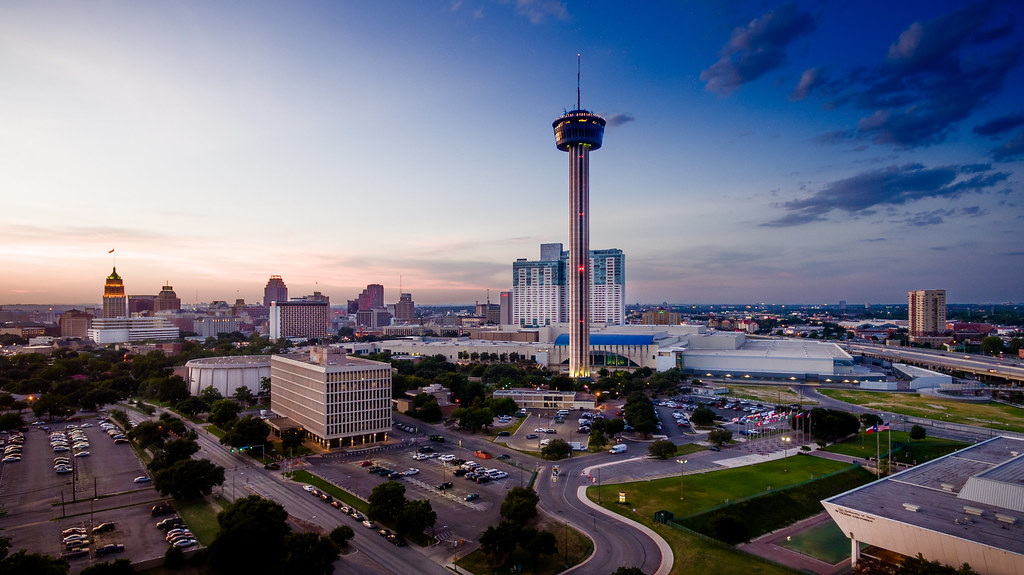 Presented by: 

Melba D. Garza
NGS/MSIX State Trainer

Raul Cantu
NGS/MSIX Help Desk 




866.326.9468 | helpdesk@ngsmigrant.com
Thank you for joining our session!
AMET Conference | San Antonio Omni at the Colonnade| November 6,7 & 8, 2019
[Speaker Notes: The NGS/MSIX Help Desk would like to thank everyone who attended the NGS/MSIX Academy we look forward to working with each and everyone of you.  We will be setting up webinars for training on the ECOE where users can join us to discuss the ECOE in more detail.  Enjoy the rest of the conference!]